اساسيات الحاسوب وتطبيقاته المكتبية Computer Fundamentalالمحاضرة الاولى
م.م. بسمة سالم بازل
Computer Fundamentals الفصل الاول : اساسيات الحاسوب
اطوار دورة حياة الحاسوب : يعتبر الحاسوب جهاز كبقية الاجهزة مر بمراحل عدة تطور فيها من حال الى اخر وفي كل مرحلة تتغير مميزاته وقدرته على معالجة البيانات حيث مر بعدة مراحل حتى وصل الى الحال الذي يوجد اليوم عليه:

1.طور الاسس النظرية : اهم ما يميز هذا الطور هو تصنيع اول حاسوب رقمي ENIAC 
2.طور التطوير: يتميز هذا الطور بظهور طيف واسع من الحواسيب الكبيرة او المركزية المتطورة.
3.طور التسويق: يتميز هذا الطور بزيادة رقعة استخدام جهاز الحاسوب بحيث يشمل عامة الناس من خلال تحقيق الاهداف الاتية:

أ‌-وضوح الهدف.
ب‌-رخص الثمن.
ت‌-سهولة الاستخدام.
تطور اجيال الحاسوب: أدى تطور الحاسوب والابتكارات السريعة والهائلة في التقنيات الالكترونية الى ظهور العديد من اجيال الحاسوب وهي:

أ‌-	الجيل الاول: يتميز باستعمال الصمامات المفرغةVacuum Tubes . 
ب‌-	الجيل الثاني: يتميز باستعمال الترانسيستورTransistor .
ت‌-	الجيل الثالث: يتميز باستعمال الدائرة المتكاملة Integrated Circuit.
ث‌-	الجيل الرابع: يتميز باستعمال المعالج الدقيق . Microprocessor
ج‌-	الجيل الخامس: يتميز باستعمال الذكـاء الاصـطناعي Artificial Intelligent.
Computer Fundamental
الحاسوب الالكتروني  Computer  : كلمة كومبيوتر مشتقة من كلمة Compute  اي بمعنى Calculate   حيث يتميز الجهاز بقدرته على معالجة البيانات المدخلة اليه عن طريق وحدات الادخال ومن ثم معالجة هذه البيانات بسرعة ودقة عالية من خلال تعليمات واوامر للوصول الى النتائج المطلوبة ومن ثم خزنها واسترجاعها او عرض النتائج على شكل معلومات من خلال وحدات الاخراج وحسب الشكل الاتي:
Computer fundamental
البيانات والمعلومات : من الضروري جدا التعرف على بعض المصطلحات الضرورية ذات العلاقة بالحاسوب لكي يتم التمييز بين كل مصطلح واخر.

1. البيانات : Dataهي مجموعة من الاحرف والرموز والارقام التي تقام عليها المعالجة بالحاسوب اذ تدخل عن طريق اجهزة الادخال وتخزن على وسائط التخزين المختلفة ومن ثم اخراج النتائج على اجهزة الاخراج المتنوعة.
2.المعالجة :Processing  هي عملية تحويل البيانات الداخلة عن طريق وحدات الادخال الى شكل اخر من خلال عدة من الاوامر والتعليمات.
3.اخراج البيانات :Data Output  هي عملية اظهار البيانات التي تم معالجتها بشكل ورقي او سمعي او بصري بحيث يتمكن مستخدم الحاسوب من فهمها.
4.نواع البيانات: يتعامل الحاسوب مع البيانات الرقمية فقط لكن هذه البيانات يمكن تحويلها بشكلها الفعلي الى بيانات رقمية في اربعة صور هي النصوص  Textوالصور Images والرسومات   Graphicsوالفيديو Video  والصوت ِAudio.
5.التخزين : هي عملية الاحتفاظ بالبيانات لاسترجاعها لاحقا حيث تسمى الذاكرة Memory في علم الحاسوب .
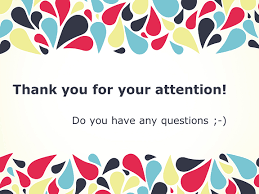 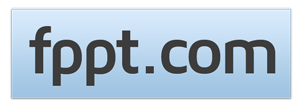